Year 6: Exodus Knowledge Mat
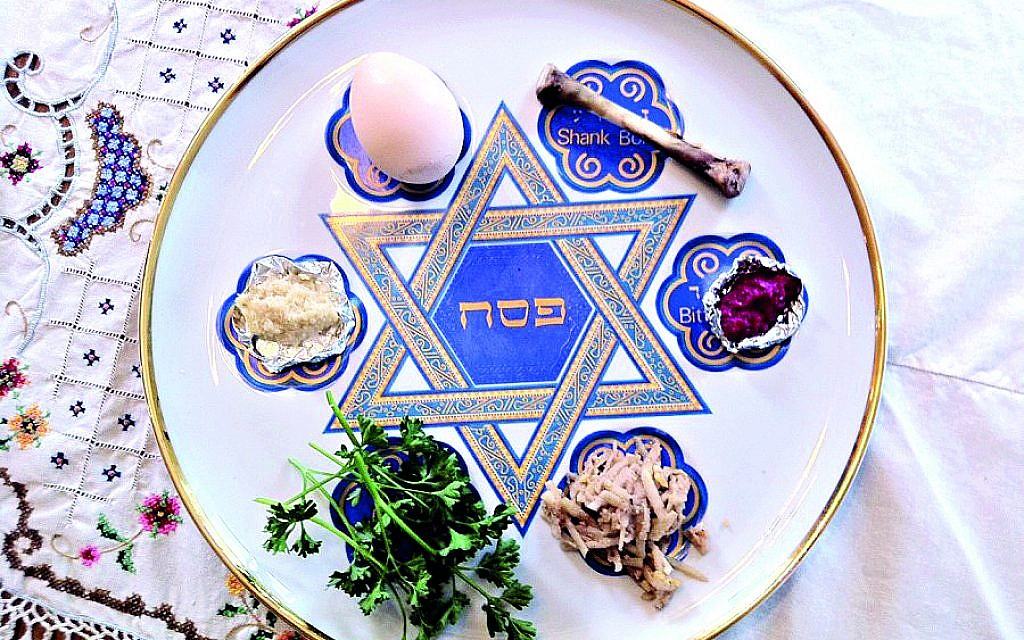 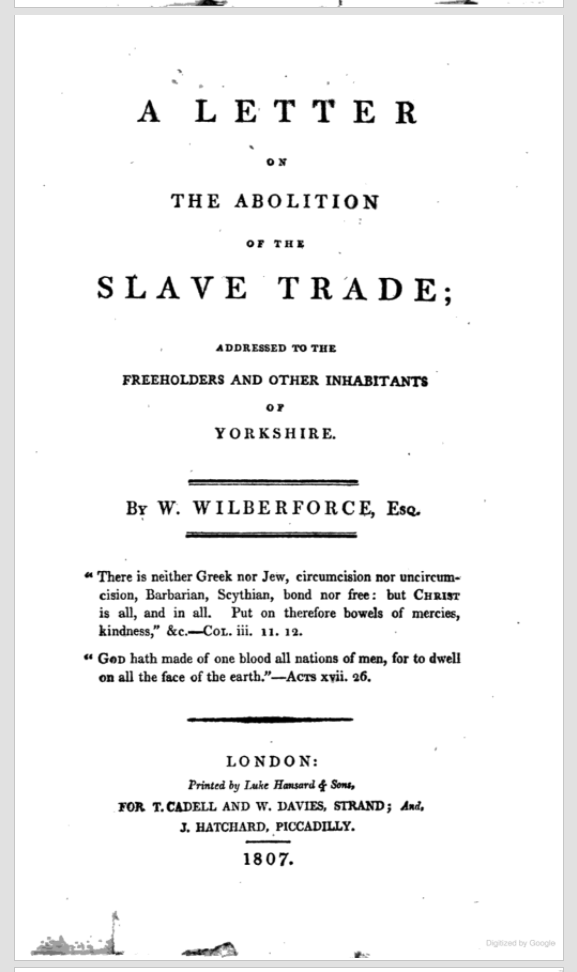 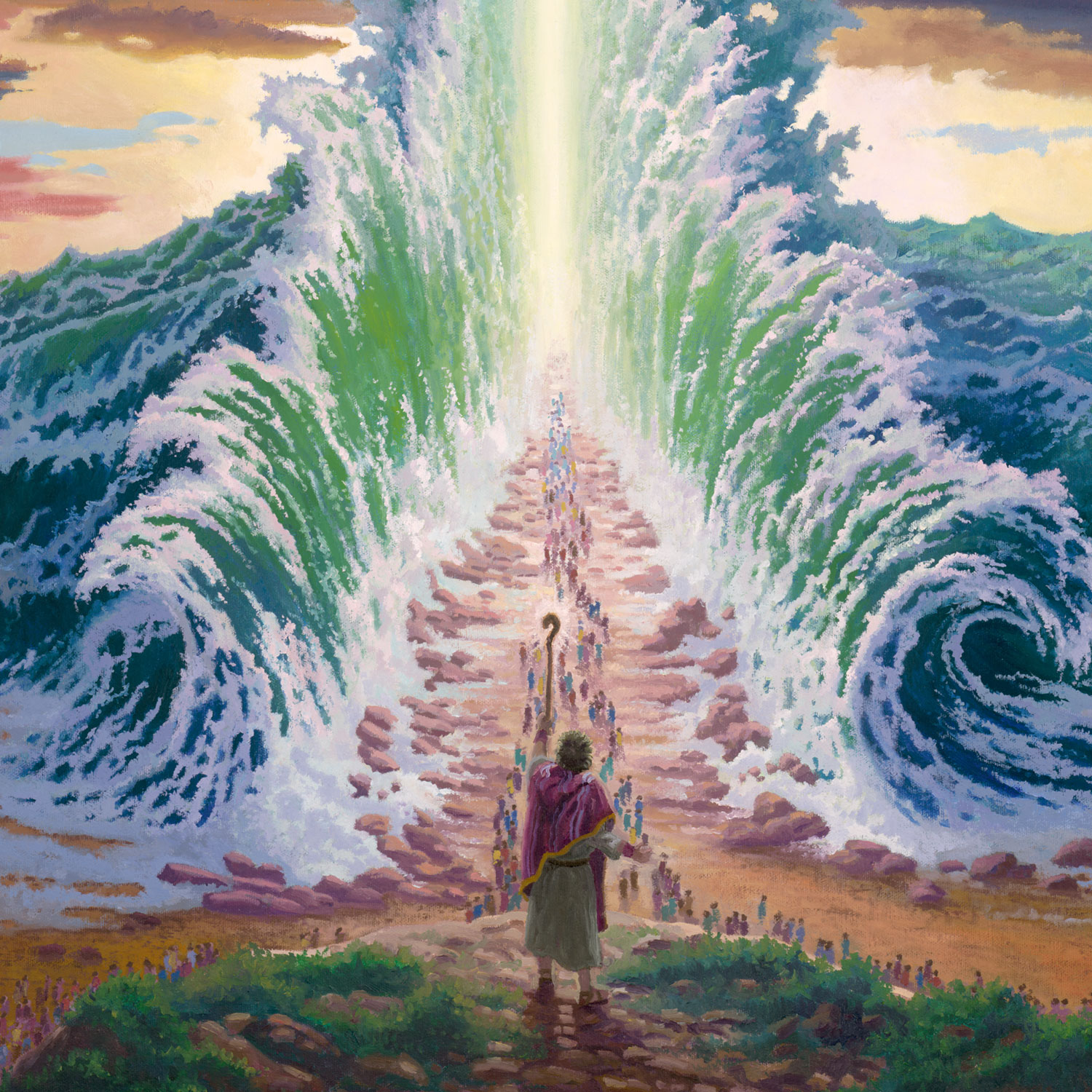